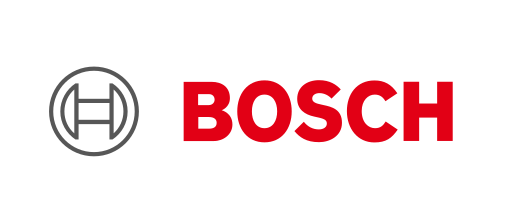 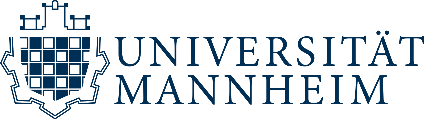 Towards Trace-Graphs for Data-driven Test CaseMining in the Domain of Automated Driving
Noah Metzger, Lars Hoffmann, Christian Bartelt, Heiner Stuckenschmidt, Michael Wommer, Maria Belen Bescos del Castillo
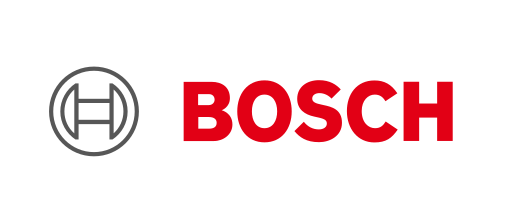 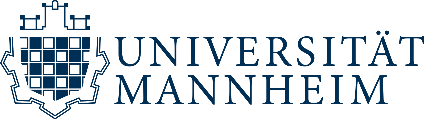 Agenda
Motivation
Approach
Evaluation
Discussion
2
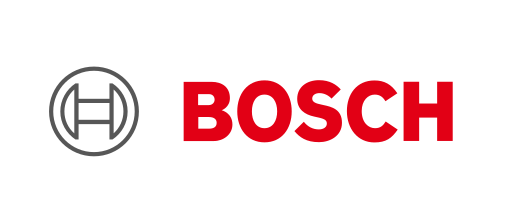 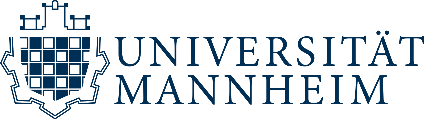 Motivation
Traditional testing approaches are not well fitted for autonomous driving
Current approaches like accumulating certain test-mile thresholds is cost – and time-inefficient
Simulation approaches need to be well designed to compensate for real road-testing
How can we discretize and quantify real-world scenarios
3
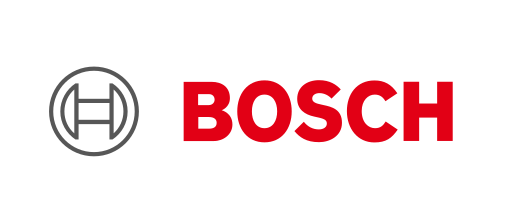 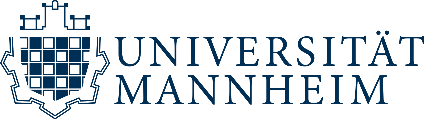 Approach – Data
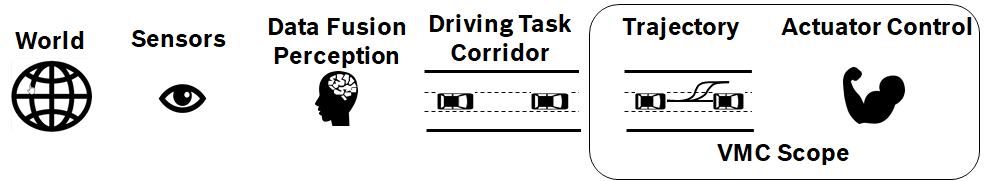 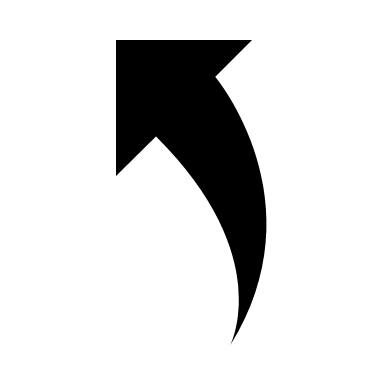 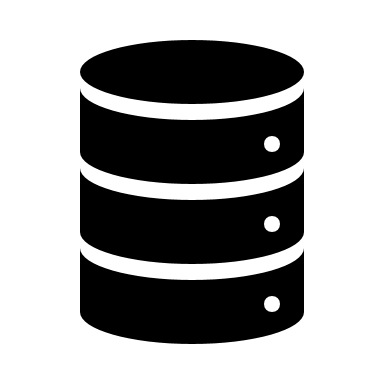 4
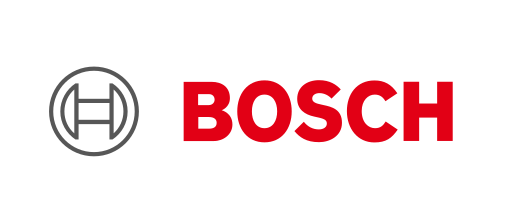 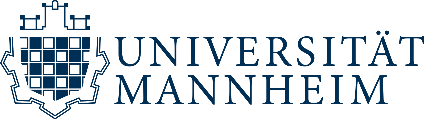 Approach – Trace Graph Transformation
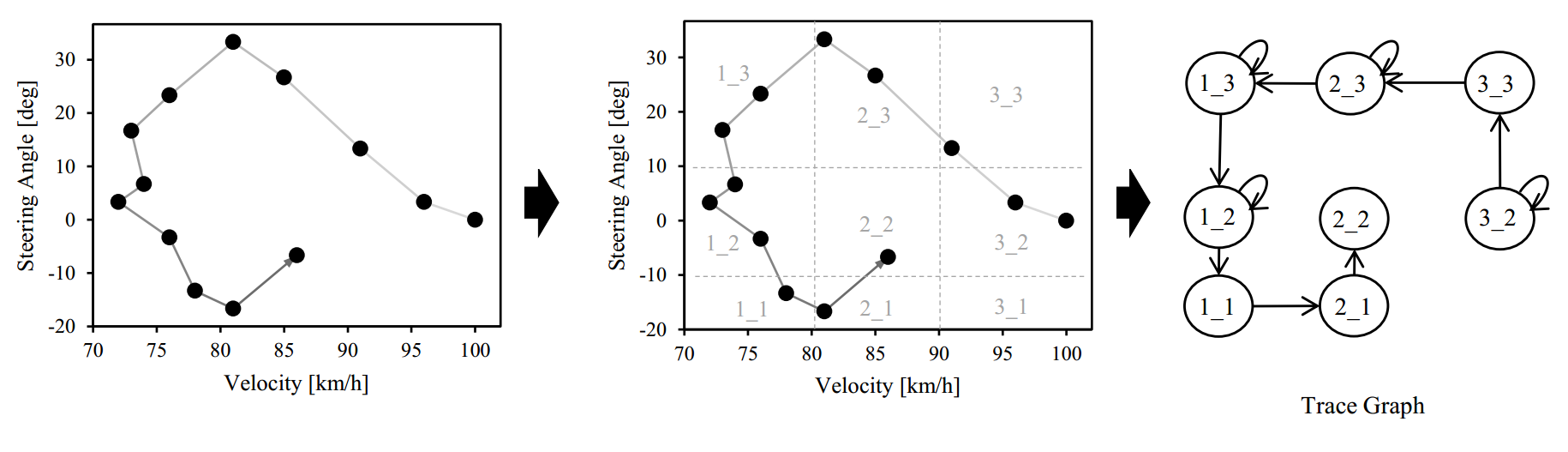 5
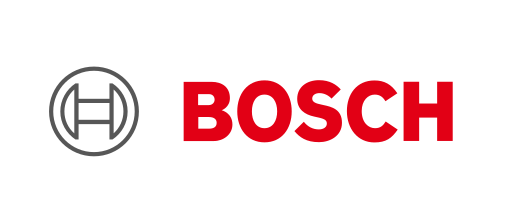 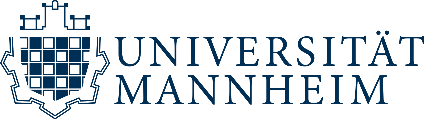 Approach – Trace Graph Coverage
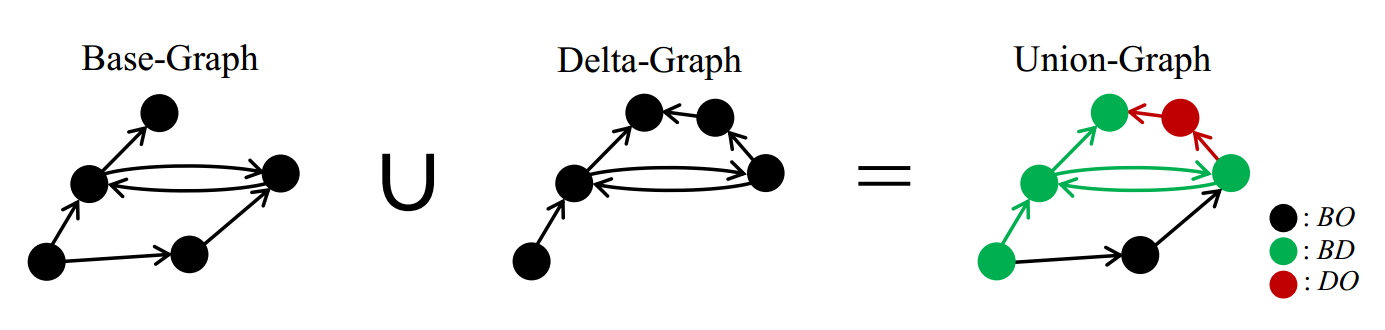 6
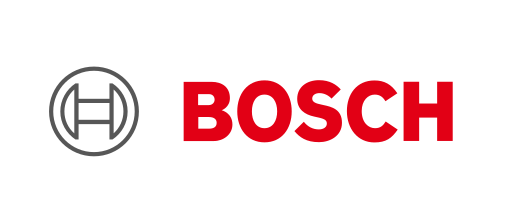 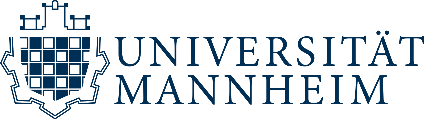 Approach – Parameter Discretization Model
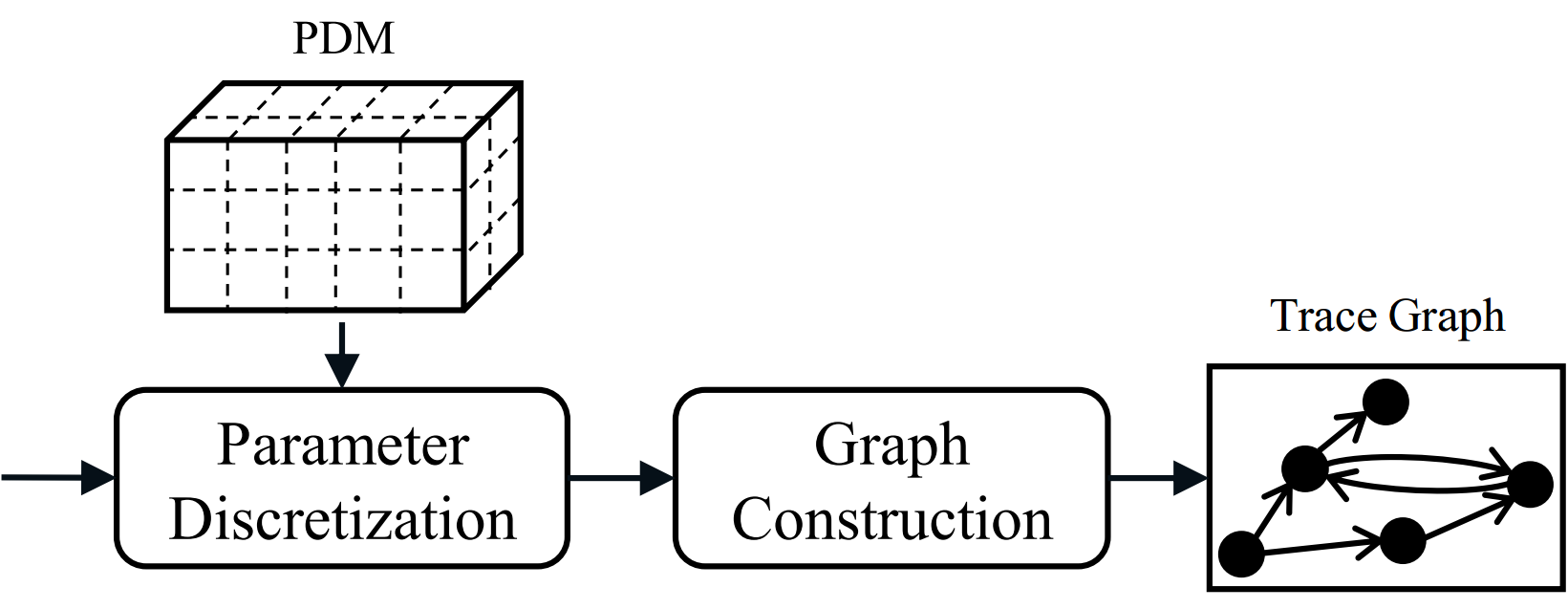 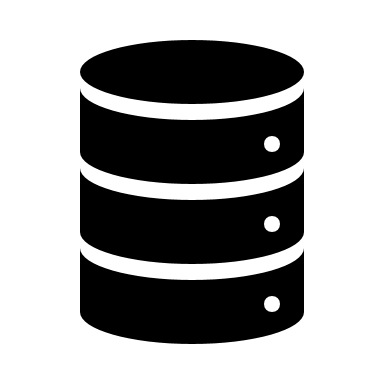 7
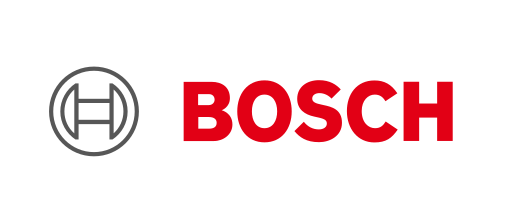 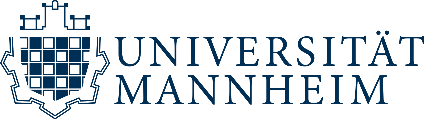 Approach – Parameter Discretization Model – Phase 1
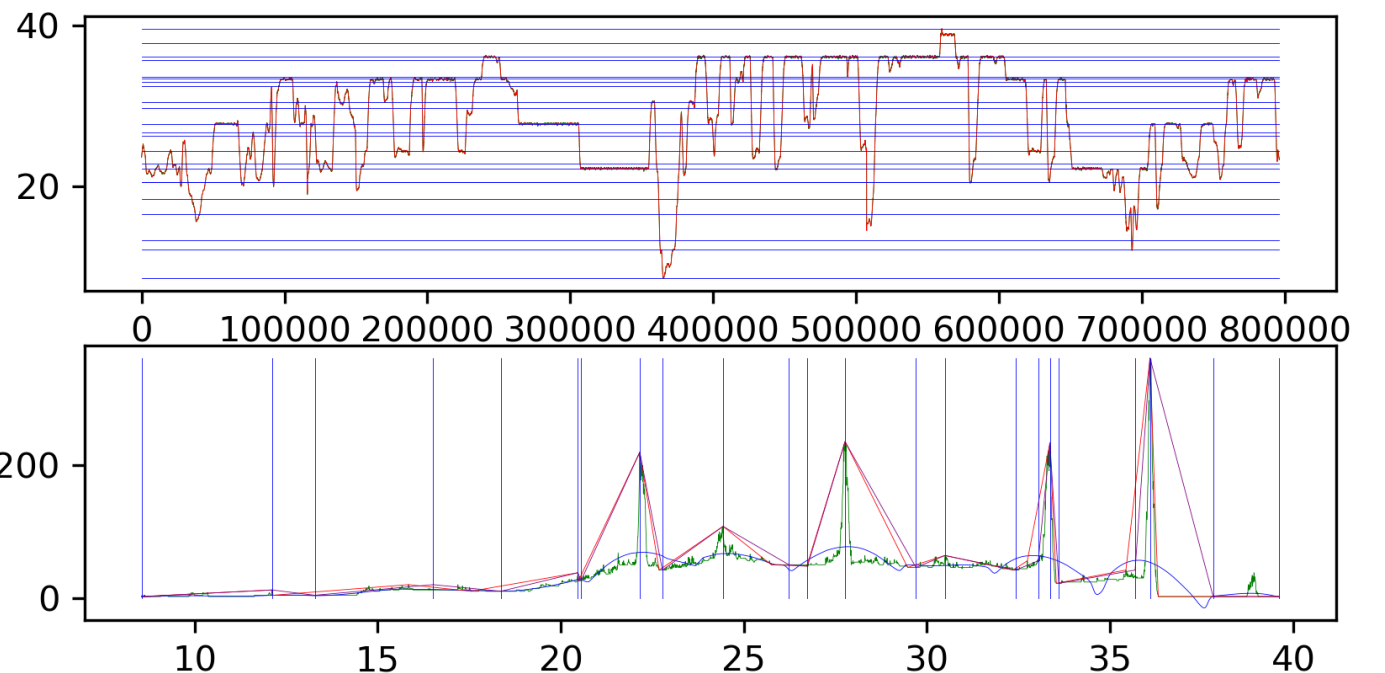 8
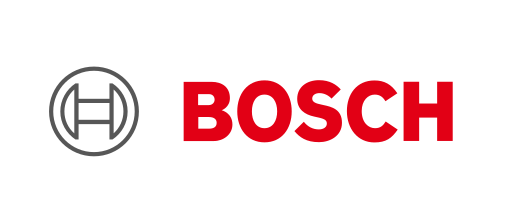 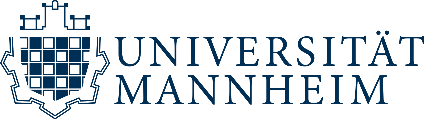 Approach – Parameter Discretization Model – Phase 2
Generation of random bitstrings in the length of all clusterborders
|1110000110001100100100110000111|10001001000000101110111011|01010001110010101100110101010111111100001110011110111011110000100000101000001101110000001010101100100000001011011110100111|110111000011101010100000011000111011111001|0001011111001111100110111111111011000101|01001000001110010010011111010111111|01110000000100101110001110100101000010001001110000011100111001011010101|
Application to the base Discretization Model.
0 = Use Clusterborder
1 = Discard Clusterborder
9
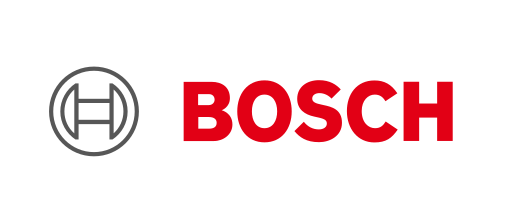 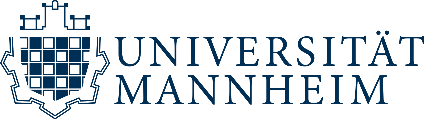 Approach – Parameter Discretization Model – Phase 2
Evaluation of the resulting Discretization Model based on specified similarities
Crossover and mutation for next generation
Repeat the procedure until only one species remain
10
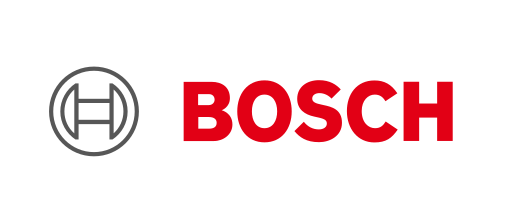 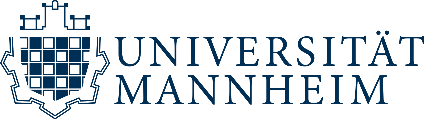 Evaluation - Data
All drives used for the evaluation has been performed on German roads and highways
5 Reference Drives which have been performed on the same route and under the same conditions
2 Free Drives 
2 Hypothesis:
Refence Drives should be similar to each other
Free Drives should show strong differences to the free Drives
11
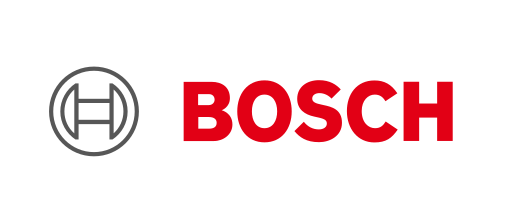 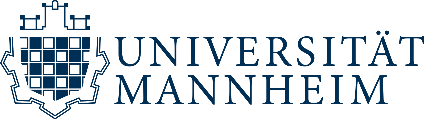 Evaluation - Design
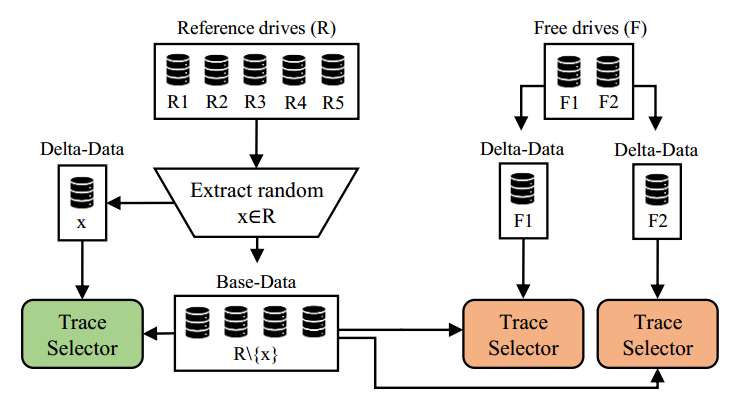 12
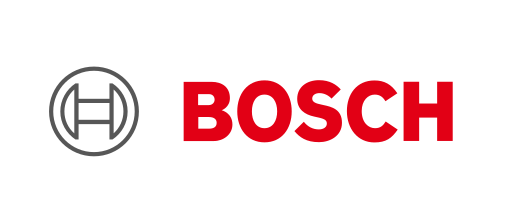 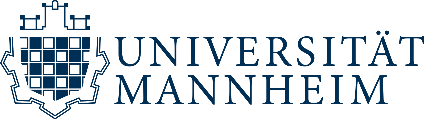 Evaluation - Results
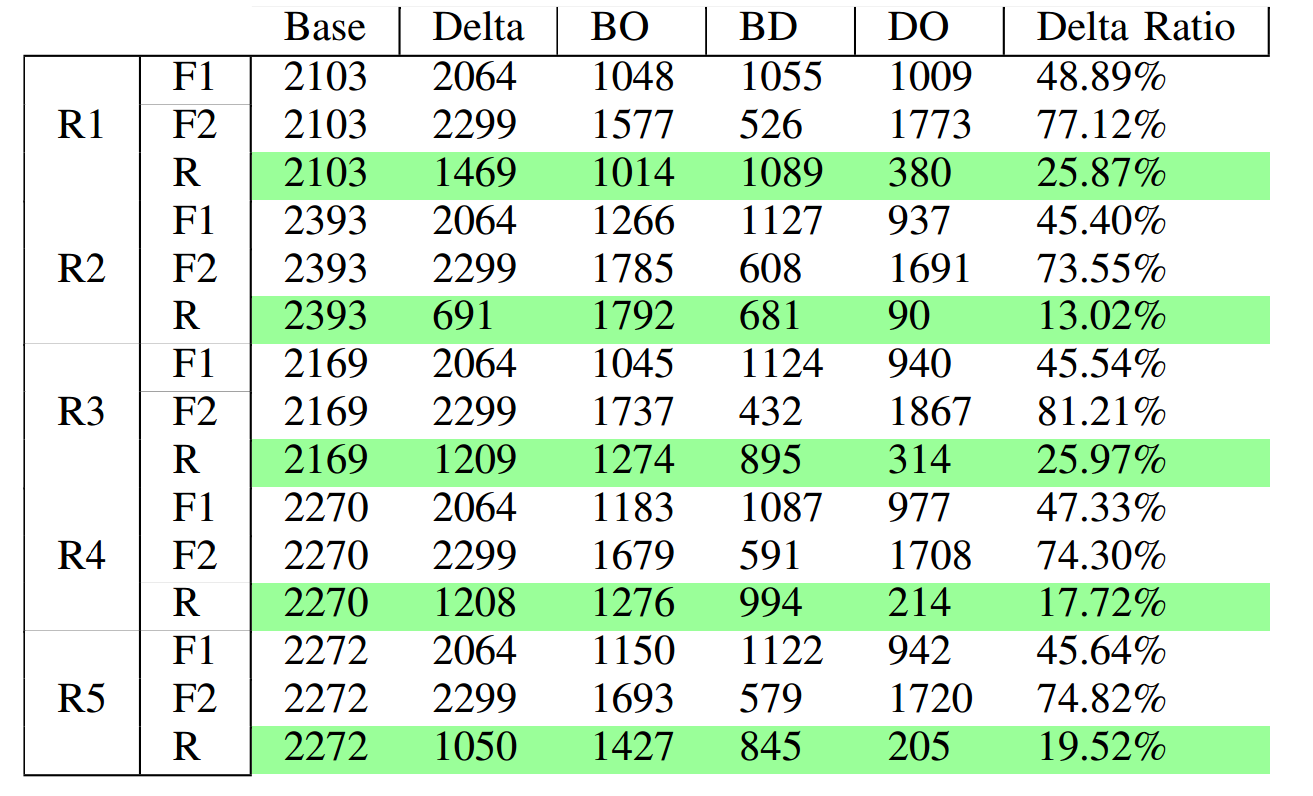 13
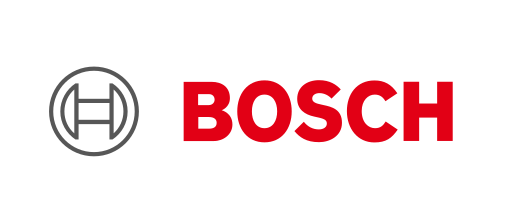 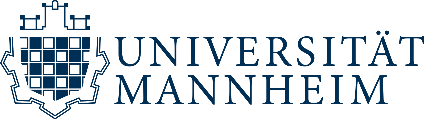 Evaluation - Results
Thank You for Your Attention
14